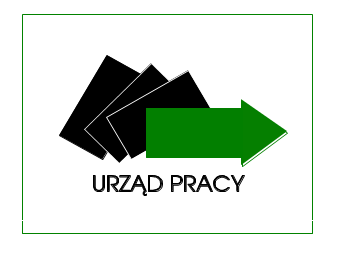 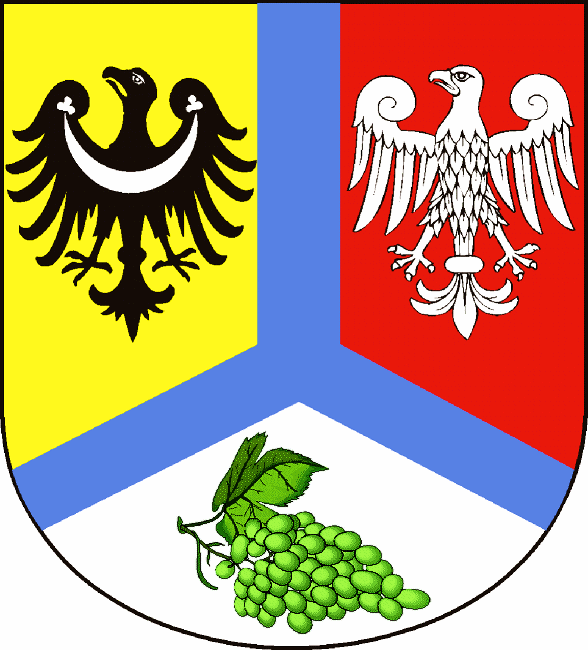 PODSTAWOWE FORMY WSPARCIA AKTYWIZACJI ZAWODOWEJ BEZROBOTNYCH
ul. Batorego 126 A, 65-735 Zielona Góra, tel. (68) 456-56-50 
e-mail: kancelaria@praca.gov.pl    http://zielonagora.praca.gov.pl
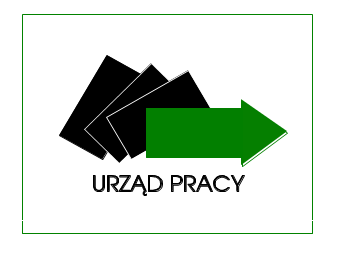 Czym dysponuje urząd pracy i dlaczego opłacasię korzystać z jego usług:
pośrednictwo pracy,

baza ofert pracy oferty.praca.gov.pl - nie tylko na trenie działania Twojego urzędu pracy, ale również w skali całego kraju,

organizacja giełd pracy, umożliwiających bezpośredni kontakt pracodawcy z wybranymi kandydatami,

pomoc doradcy zawodowego – określenie predyspozycji zawodowych, przygotowanie dokumentów aplikacyjnych, przygotowanie do rozmowy kwalifikacyjnej,
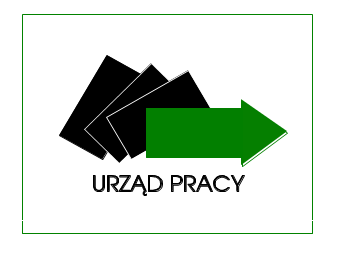 aktywne formy przeciwdziałania bezrobociu,

Organizacja nowych miejsc pracy przez refundację kosztów wyposażenia stanowisk pracy oraz kosztów wynagrodzeń i składek na ubezpieczenia społeczne,

pomoc w podwyższeniu kwalifikacji zawodowych,

wszystkie usługi świadczone przez powiatowy urząd pracy są bezpłatne, a udzielana pomoc finansowana jest ze środków Funduszu Pracy, Państwowego Funduszu Osób Niepełnosprawnych lub Europejskiego Funduszu Społecznego.
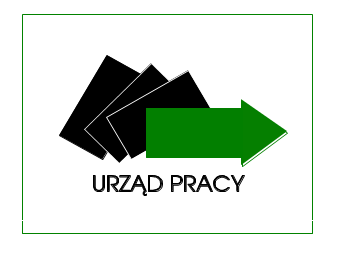 STAŻ
Celem stażu jest nabywanie praktycznych umiejętności do wykonywania pracy poprzez wykonywanie zadań w miejscu pracy przez osobę bezrobotną, bez nawiązywania stosunku pracy z pracodawcą.

czas trwania stażu: 
od 3 do 6 miesięcy
od 3 do 12 miesięcy osoby do 30 roku życia

Stypendium = 120% zasiłku dla osób bezrobotnych (1565 zł brutto)

2 dni wolne za każde przepracowane 30 dni

zaświadczenie o odbytym stażu
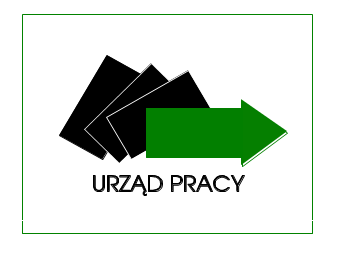 SZKOLENIA
Celem szkolenia jest podwyższenie lub uzupełnienie kwalifikacji osoby bezrobotnej.

Należy złożyć w PUP wniosek z uzasadnieniem celowości szkolenia (uprawdopodobnienie zatrudnienia lub oświadczenie o otwarciu działalności gospodarczej).

Szkolenia prowadzone są w formie kursu obejmującego przeciętnie nie mniej niż 25 godzin zegarowych w tygodniu. 

Uczestnik szkolenia otrzymuje co miesiąc stypendium równe 120% zasiłku dla bezrobotnych, jeżeli miesięczny wymiar godzin szkolenia wynosi co najmniej 150 godzin.
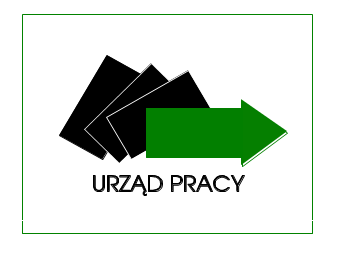 STUDIA PODYPLOMOWE
Dofinansowanie studiów podyplomowych umożliwia pogłębienie wiedzy i zdobycie nowych umiejętności, dzięki czemu osoba poszukująca pracy może zwiększyć swoje szanse na rynku pracy.

Urząd pracy może sfinansować do 100% kosztów studiów podyplomowych, nie więcej jednak niż 300% przeciętnego wynagrodzenia. 

Za okres uczestnictwa w zajęciach przewidzianych programem studiów  osoba bezrobotna otrzyma stypendium w wysokości 20% zasiłku dla bezrobotnych.
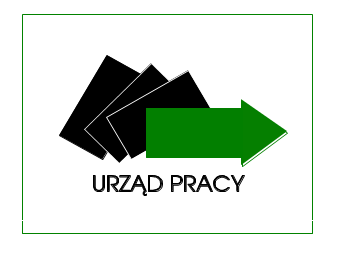 FINANSOWANIE KOSZTÓW POSTĘPOWANIA NOSTRYFIKACYJNEGO LUB POSTĘPOWANIA W SPRAWIE POTWIERDZENIA UKOŃCZENIA STUDIÓW NA OKREŚLONYM POZIOMIE
Na wniosek bezrobotnego lub poszukującego pracy PUP może sfinansować z Funduszu Pracy opłatę pobieraną za postępowanie nostryfikacyjne albo postępowanie w sprawie potwierdzenia ukończenia studiów na określonym poziomie, o którym mowa w art. 327 ust. 3 ustawy z dnia 20 lipca 2018 r. – Prawo o szkolnictwie wyższym i nauce. Inne koszty nostryfikacji nie są objęte finansowaniem.

Aby otrzymać wsparcie, należy złożyć wniosek o sfinansowanie opłaty we właściwym dla miejsca zamieszkania powiatowym urzędzie pracy. 

We wniosku należy zawrzeć: 
- imię i nazwisko oraz numer PESEL osoby wnioskującej,a w przypadku cudzoziemca numer dokumentu stwierdzającego tożsamość, i adres zamieszkania tej osoby; 
- nazwę i adres uczelni prowadzącej postępowanie; 
- wysokość opłaty; 
- państwo wydania dyplomu objętego postępowaniem; 
- uzasadnienie potrzeby udzielenia tej formy pomocy.
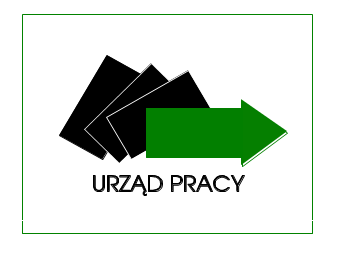 FINANSOWANIE KOSZTÓW POSTĘPOWANIA NOSTRYFIKACYJNEGO LUB POSTĘPOWANIA W SPRAWIE POTWIERDZENIA UKOŃCZENIA STUDIÓW NA OKREŚLONYM POZIOMIE
Po złożeniu wniosku i jego pozytywnym rozpatrzeniu starosta zawiera z osobą bezrobotną lub poszukującą pracy, umowę o sfinansowanie opłaty,
Uwaga!Osoba, która otrzymała wsparcie jest zobowiązana do zwrotu opłaty w przypadku: przerwania postępowania z jej winy; 
niepowiadomienia powiatowego urzędu pracy o wyniku postępowania; 
niedostarczenia do powiatowego urzędu pracy zaświadczenia, o którym mowa w art. 327 ust. 5 ustawa z dnia 20 lipca 2018 r. – Prawo o szkolnictwie wyższym i nauce (t.j. Dz. U. z 2022 r. poz. 574).
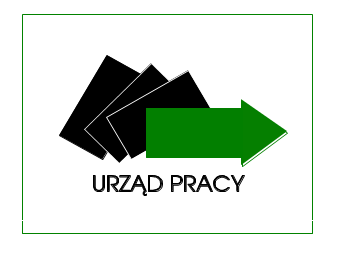 PRACE INTERWENCYJNE
Prace interwencyjne oznaczają zatrudnienie bezrobotnego przez pracodawcę z częściowym dofinansowaniem pracodawcy wynagrodzenia przez urząd pracy. Celem jest ułatwienie bezrobotnym powrotu na rynek pracy. 
	
Skierowanie do podjęcia zatrudnienia w ramach prac interwencyjnych może otrzymać każda osoba bezrobotna zarejestrowana w powiatowym urzędzie pracy.

Pracodawca, który zatrudnił w ramach prac interwencyjnych skierowanych przez urząd pracy bezrobotnych otrzymuje zwrot części kosztów poniesionych na ich: wynagrodzenia, nagrody, składki na ubezpieczenia społeczne. 

Refundacja jest wypłacana przez okres do 6 miesięcy, a pracodawca zobowiązany jest do dalszego zatrudniania pracownika przez okres 4 miesięcy po okresie refundacji.
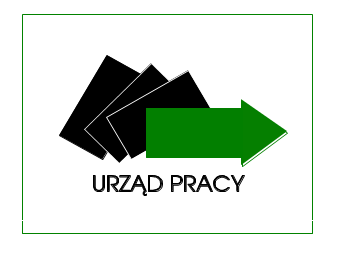 Dofinansowanie wynagrodzenia bezrobotnego 50+ (art. 60d)
Starosta może, na podstawie zawartej umowy, przyznać pracodawcy lub przedsiębiorcy dofinansowanie wynagrodzenia za zatrudnienie skierowanego bezrobotnego, który ukończył 50 rok życia. 

Dofinansowanie przysługuje przez okres: 	 
1) 12 miesięcy w przypadku zatrudnienia bezrobotnego, który ukończył 50 lat ale jednocześnie nie ukończył 60 lat lub 
2) 24 miesięcy w przypadku zatrudnienia bezrobotnego, który ukończył 60 lat. 	

Dofinansowanie wynagrodzenia przysługuje w kwocie określonej w umowie, nie wyższej jednak niż 50% minimalnego wynagrodzenia za pracę miesięcznie obowiązującego w dniu zawarcia umowy, za każdego zatrudnionego bezrobotnego. 

Pracodawca lub przedsiębiorca są obowiązani do dalszego zatrudniania skierowanego bezrobotnego po upływie okresu przysługiwania dofinansowania wynagrodzenia, odpowiednio przez okres 6 lub 12 miesięcy.
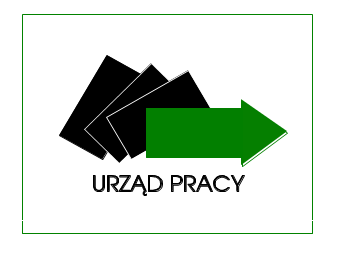 REFUNDACJA  KOSZTÓW  WYPOSAŻENIA  LUB  DOPOSAŻENIA STANOWISKA  PRACY
.
Celem refundacji kosztów wyposażenia lub doposażenia stanowisk pracy jest pomoc dla pracodawców zamierzających zatrudnić bezrobotnych skierowanych przez urzędy pracy.

Na refundowanym stanowisku pracy może być zatrudniony bezrobotny zarejestrowany i skierowany przez urząd pracy, który posiada kwalifikacje, umiejętności i doświadczenie zawodowe niezbędne do wykonywania pracy na tym stanowisku, zgłoszone przez pracodawcę.

Wnioskodawcą może być:
przedsiębiorca  prowadzący działalność gospodarczą;  
podmiot prowadzące przedszkole/szkołę;
producent rolny;
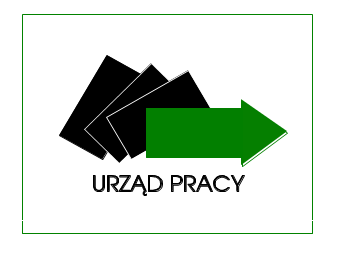 REFUNDACJA  KOSZTÓW  WYPOSAŻENIA  LUB  DOPOSAŻENIA STANOWISKA  PRACY
Środki na stworzenie stanowiska pracy można przeznaczyć przede wszystkim na środki trwałe (meble, komputer wraz z oprogramowaniem, maszyny, urządzenia). 

Refundacja nie może być przeznaczona na:
finansowanie wynagrodzeń i pochodnych, opłaty związane z najmem, inne opłaty lokalne, ubezpieczenia, koszty mediów (np. gazu, energii elektrycznej i inne), finansowanie podatków, kosztów reklamy, kosztów związanych z siecią internetową.

Pracodawca, który podpisuje umowę refundacji, zobowiązuje się do zatrudniania na pełen etat na stworzonym stanowisku osobę bezrobotną skierowaną przez PUP przez 24 miesiące.
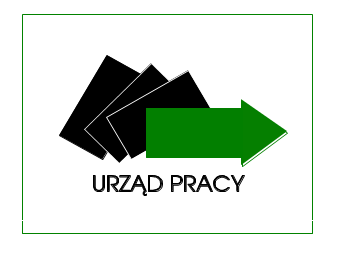 Powiatowy Urząd Pracy
ul. Batorego 126 A
65-735 Zielona Góra
Tel. 68 456 56 50

Staż 				68 456 56 46
Prace interwencyjne 		68 456 56 49       
  	Refundacje wynagrodzenia
Refundacje wyposażenia	68 456 56 73
Szkolenia			68 456 56 58
Doradca Zawodowy		68 456 56 76
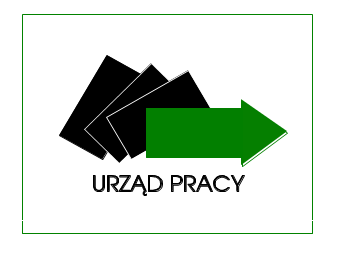 Dziękuję za uwagę